一、何謂三覺？
（一）覺真人與假人（二）覺理氣象三天                  （三）覺靈性之老母
覺者為彼岸，迷者為此岸，彼岸者明理覺醒，認真修道，猛勇前進。此岸者還不明真理，迷昧不醒，雖得道遲遲不進也。
修道應明三覺  悟見講
二、覺真人與假人
真人者，為人之靈性也，靈性是不生不滅，天地有混沌，靈性無毁滅的，古人說：性在人在性去人亡，靈性為真我，本來之面目也。
假人者，為人之肉體，肉體是有生有死的，性去人就亡了，肉體是短時的，不能永在古人說：肉體非我體，紅塵非家鄉。
修道應明三覺  悟見講
三、要借假修真
 有色身要努力辦
濟公老師說：末後了，不要以為來日方長，慢慢來，這一場能辦、能做、能犧牲的， 趕緊把握這機會。
肉體只是暫時借用的
濟公老師說：如 果你愛你的肉體，就要讓它發揮善的功能，使你的生命活得有價值， 那才是真正愛你的肉體。
修道應明三覺  悟見講
四、愛惜我們的靈性
濟公老師說：徒啊！肉體上的累是暫時的，苦也是暫時的，痛也是暫時的。那麼， 什麼才是永久的呢？而你們每天只懂得愛惜自己的肉體，卻不去愛惜 你們的靈性，這樣對嗎？
悟見讚曰：愛惜靈性，就是要為靈性找到最好的歸宿，那就是拜明師求道，靈性即能回無極理天，永脫輪迴，這就是最好的歸宿。
修道應明三覺  悟見講
五、認清真假及時修道
修道，必先認識靈性為真我，落於後天，性無命而不依，命無性而不立，在這短短人生，必須借假修真，性命雙修，不可謂日子還長，老來才來修。
你要明白，閻王是無情，無常迅速，生死難卜的。古人說「莫待老來方學道，孤墳半是少年人」
古聖仙佛都是覺此性，率性修道而修成的，凡人都是迷此性而墜入六道輪迴。
修道應明三覺  悟見講
六、要覺理氣象三天
三天：理天氣天象天
理天：理天是靈性之故鄉，無極老母為主宰，為仙佛之聖域，沒有氣數脫輪迴。
氣天：仍有氣數輪迴的天，玉皇大帝為主窄，善人未得道，成氣天神。
象天：有形有象的法界，我們地球即是象天，眾生了業之地，有種種苦痛，以各國領袖為主宰。
修道應明三覺  悟見講
七、求道修道脫輪迴
為人在世，逆理悖道，作惡多端者，在世必受法律制裁，死入地獄，受十殿刑法後，再落輪迴中，受生死之苦。
我們得了道，天榜掛號，地府除名，不可再迷流下去，必須修道辦道。
道真、理真、天命真，今世修今世成。
修道應明三覺  悟見講
八、理氣象三天圖
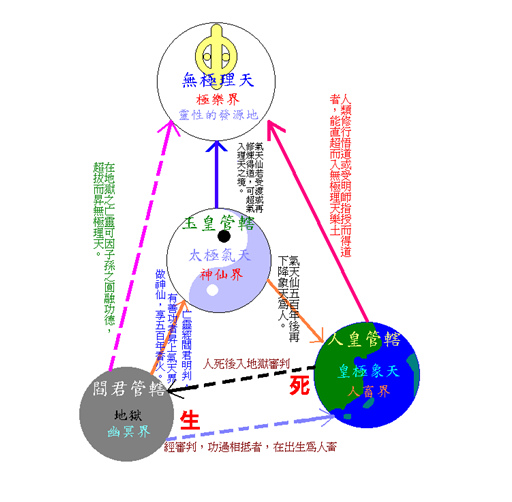 修道應明三覺  悟見講
九、各教對理天的名稱
儒家：稱理天。
道家：稱無極天。
佛家：稱無餘涅槃天。
基督教：稱天國。
回教：稱天園
悟見讚曰：各宗教的終極目標，就是回無極理天，要回理天，一定要拜明師求道，領受天道三寶，打開玄關竅，靈性才能回理天，永不輪迴。
修道應明三覺  悟見講
十、要覺靈性之老母
老母娘：是我們靈性的母親。
無極老母是生天生地生萬物的創造主，謂之萬靈真宰，稱為明明上帝。
人間的老母是生我身體之後天的老母。
修道應明三覺  悟見講
十一、老母的聖號
老母的尊稱：                    明明上帝無量清虛至尊至聖三界十方萬靈真宰
儒教：天、上天、明明上帝、維皇上帝。
佛教：大日如來、無生、真如、西方聖母
道教：無、道、玄玄上人、王母。
耶教：耶和華、天主、天父、上帝。
回教：阿拉、真主。
修道應明三覺  悟見講
十二、什麼是老母？
母字的形義：
中加丷合為母字，
「中」是天下之大本，代表體、本體也。
「丷」示陰陽，代表用、達用也。
體用合一謂「母」。
修道應明三覺  悟見講
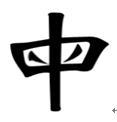 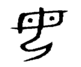 母，从○从忄，「○」代表無極，「忄」代表真如本心，修子當頓悟先天一性，係無極　老母所生所化。
當思報恩了愿，清口齋戒，代天宣化，把大道普揚於世，未來得回無極理天與無極老母團圓。
認母歸根   悟見講
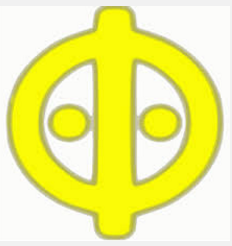 十三、 結論
詩 曰：
人生於世似夢景                       數十年華剎那間                   如夢初醒修善道                   返樸歸真回理天
願了業盡離塵世                      魂遊聖域名留傳                 世間美境非長久                     歸根認母樂悠悠
修道應明三覺  悟見講